Fiche 3
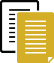 Guide de réflexion : comportement éthique
La pensée éthique nous aide à determiner si quelque chose est bien ou mal. 
Les droits et devoirs est un type de pensée que nous pouvons utiliser.
Exemple:
Une femme est très malade, mais son mari n’a pas l’argent pour payer le médicament qui lui permettrait de guérir. Lors d’une visite à l’hôpital, il voit ce médicament dans une armoire restée ouverte.
	Doit-il prendre le médicament ?
Droits et devoirs
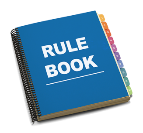 Suivre les règles
Ne vous inquiétez pas du résultat
Vos décisions sont basées sur des règles qui, selon vous, doivent être suivies dans tous les cas, par exemple :
Instructions :
1	Faire une liste des règles applicables :
3	Suivre la règle
Ce n’est pas bien de mentir ou de tricher
Ce n’est pas bien de voler
Tous les êtres vivants ont le droit à la vie
Tous les êtres humains ont le droit à la santé 
Aider les autres
Respecter les opinions des autres
Ce n’est pas bien de voler

Tous les êtres humains ont le droit à la santé

Aider les autres
Laisser le médicament


Prendre le médicament
2  Décider quelle règle est la plus importante pour vous